Life-enriching Values for Everyone
Presented by
Gwen Clifford
Project Manager
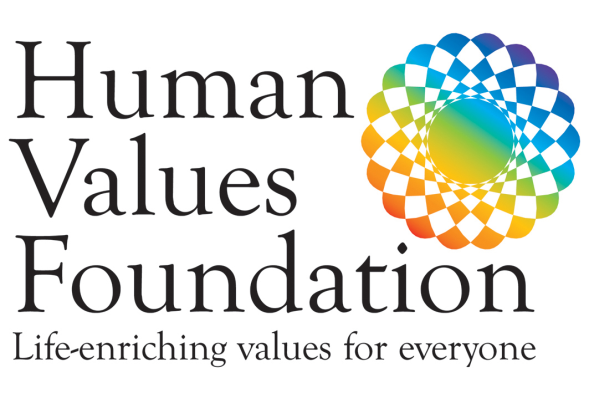 Established 1995                  				          Registered charity:  1048755
Life-enriching Values for Everyone
RIGHT ACTION
What are values ?
What is missing in our society today ?
LOVE
NON-VIOLENCE
PEACE
TRUTH
How will these help us in our daily lives ?
How can we  embed these within society ?
Since 1995 hundreds of schools worldwide have been using our comprehensive and powerful values education programmes
How do we embed and sustain positive values in society today and tomorrow?
Embrace 21st -century technology

Broaden our reach beyond schools into  the wider society

Work in partnership with other like-minded organisations
Gain support to further develop our ideas and programmes

Raise awareness of values in everyday life

Prove that values can improve personal wellbeing and happiness
Contact details
Gwen Clifford, E-Values Project Manager
t:	+44 (0)1420 561383
m:	+44 (0)754 983 2531
e:	gwenclifford@btinternet.com
Rosemary Dewan, Chief Executive
t:	+44 (0)1403 259711
m:	+44 (0)795 711 2680
e:	rosemary.dewan@hvf.org.uk
a:	The Coach House, Salisbury Road, Horsham, 
West Sussex, RH13 0AJ, UK
Human Values Foundation
w:	www.humanvaluesfoundation.com